Каа
Проблемные вопросы при обеспечении транспортной безопасности на объектах транспортной инфраструктуры дорожного хозяйства
Кашеваров Михаил Сергеевич
ЗАМЕСТИТЕЛЬ НАЧАЛЬНИКА ОТДЕЛА ИССО ГKУ ТУАД
Вопросы безопасности – одни из наиболее актуальных в текущей геополитической ситуации. В этом контексте те превентивные меры в области обеспечения безопасности, которые действуют в нашей стране, уже не кажутся окружающим чем-то бессмысленным и чрезмерным. Комплекс мер по обеспечению транспортной безопасности целями которой является устойчивое и безопасное функционирование транспортного комплекса, защита интересов личности, общества и государства от актов незаконного вмешательства.
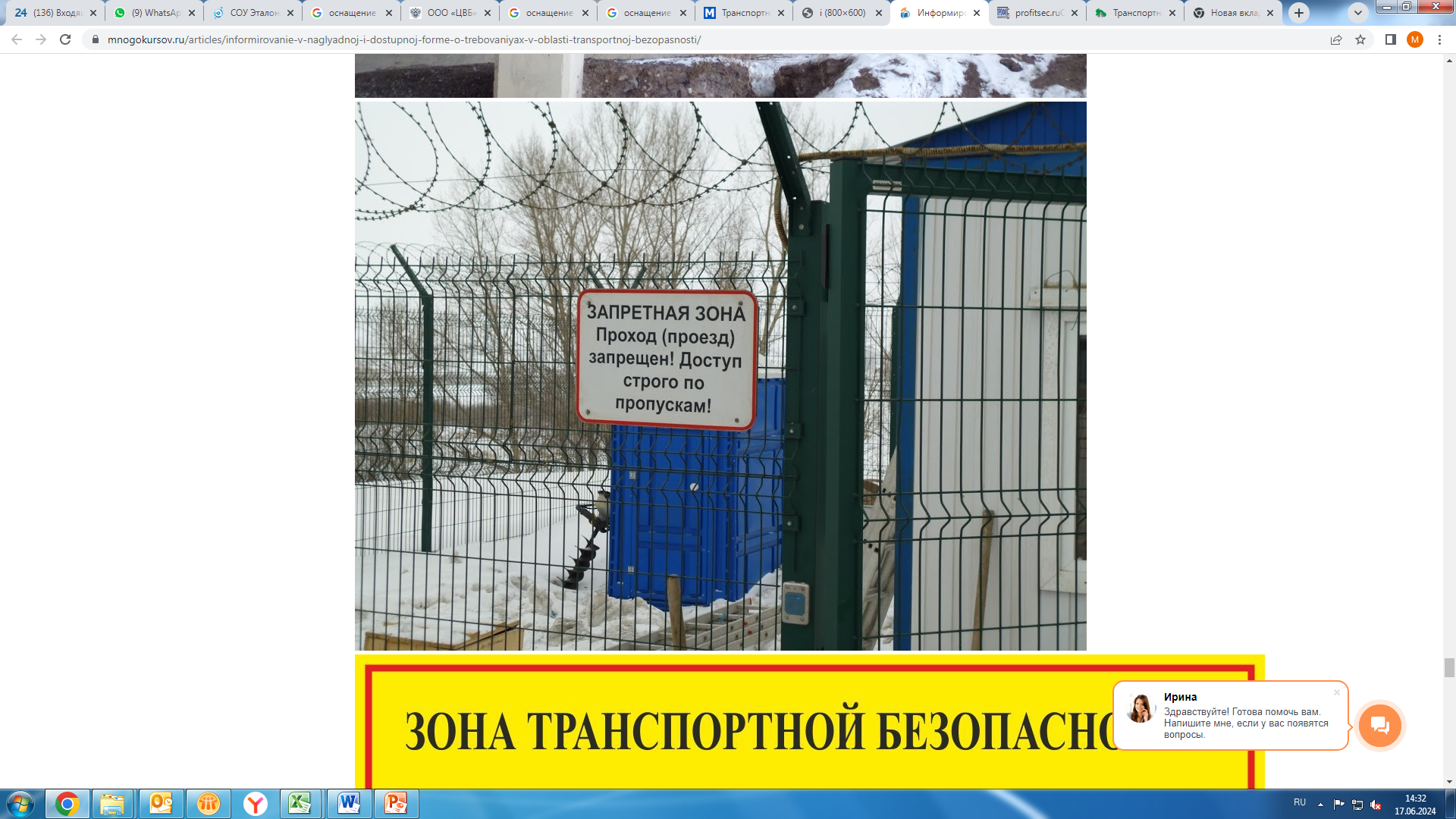 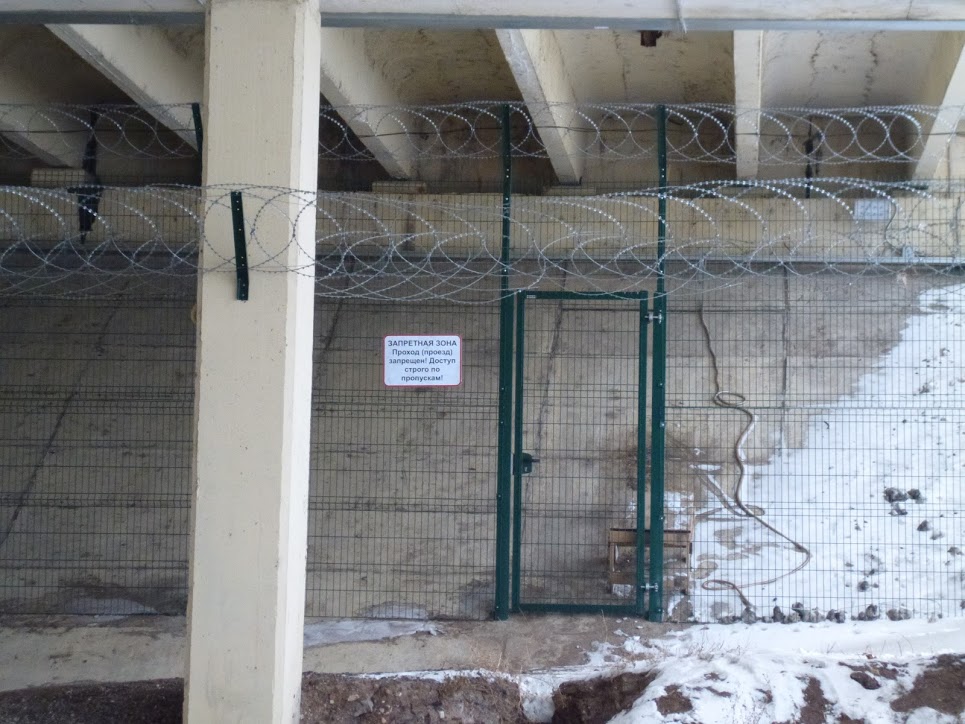 Оперативная информация
В оперативном управлении ГКУ НСО ТУАД числится 279 мостовых сооружений, на 142 из них  необходимо выполнять работы по оснащению специальными средствами обеспечения транспортной безопасности.
Согласно требованиям действующего законодательства оснащение ОТИ ИТС ОТБ выполняется в соответствии ст. 7 ПП №2201 от 21.11.2020) в качестве основных предлагается рассмотреть следующие:
 
п.п. 3) образовать (сформировать) и (или) привлечь для защиты объекта транспортной инфраструктуры в соответствии с планом обеспечения транспортной безопасности объекта транспортной инфраструктуры подразделение (подразделения) транспортной безопасности, включающее в себя:
работников, оснащенных переносными средствами видеонаблюдения, ручными средствами досмотра (металлодетекторами, газоанализаторами паров взрывчатых веществ);
специально оснащенные мобильные группы быстрого реагирования, круглосуточно выполняющие задачи по реагированию на подготовку совершения или совершение актов незаконного вмешательства в зоне транспортной безопасности объекта транспортной инфраструктуры. 
 
п.п. 22) выделить и оборудовать в соответствии с утвержденным планом обеспечения безопасности объекта отдельные помещения или участки помещений на объекте транспортной инфраструктуры I и II категорий (для объектов транспортной инфраструктуры III и IV категории - при необходимости):
для размещения работников подразделений транспортной безопасности;
для временного хранения добровольно сданных, обнаруженных и изъятых в ходе досмотра, дополнительного досмотра или повторного досмотра предметов и веществ, которые запрещены или ограничены для перемещения;
 
п.п. 23) создать на объекте транспортной инфраструктуры I, II и III категорий помещения или участки помещений для управления техническими средствами и силами обеспечения транспортной безопасности  в соответствии с утвержденным планом обеспечения безопасности объекта и оснастить пункты управления обеспечением транспортной безопасности необходимыми средствами управления и связи, обеспечивающими взаимодействие как между силами обеспечения транспортной безопасности объекта транспортной инфраструктуры, так и силами обеспечения транспортной безопасности других объектов транспортной инфраструктуры, с которыми имеется технологическое взаимодействие. 
 
п.п. 24) обеспечить в соответствии с планом обеспечения безопасности объекта и с учетом особенностей функционирования объекта транспортной инфраструктуры непрерывное функционирование пунктов управления обеспечением транспортной безопасности, а также накопление, обработку и хранение в электронном виде данных с технических средств обеспечения транспортной безопасности;
 
п.п. 25) обеспечить аудио- и видеозапись в целях документирования действий сил обеспечения транспортной безопасности на контрольно-пропускных пунктах и постах объекта транспортной инфраструктуры I и II категорий, а также пунктах управления обеспечением транспортной безопасности в соответствии с планом обеспечения безопасности объекта;
Принципиальная схема оснащения ОТИ инженерными средствами обеспечения транспортной безопасности
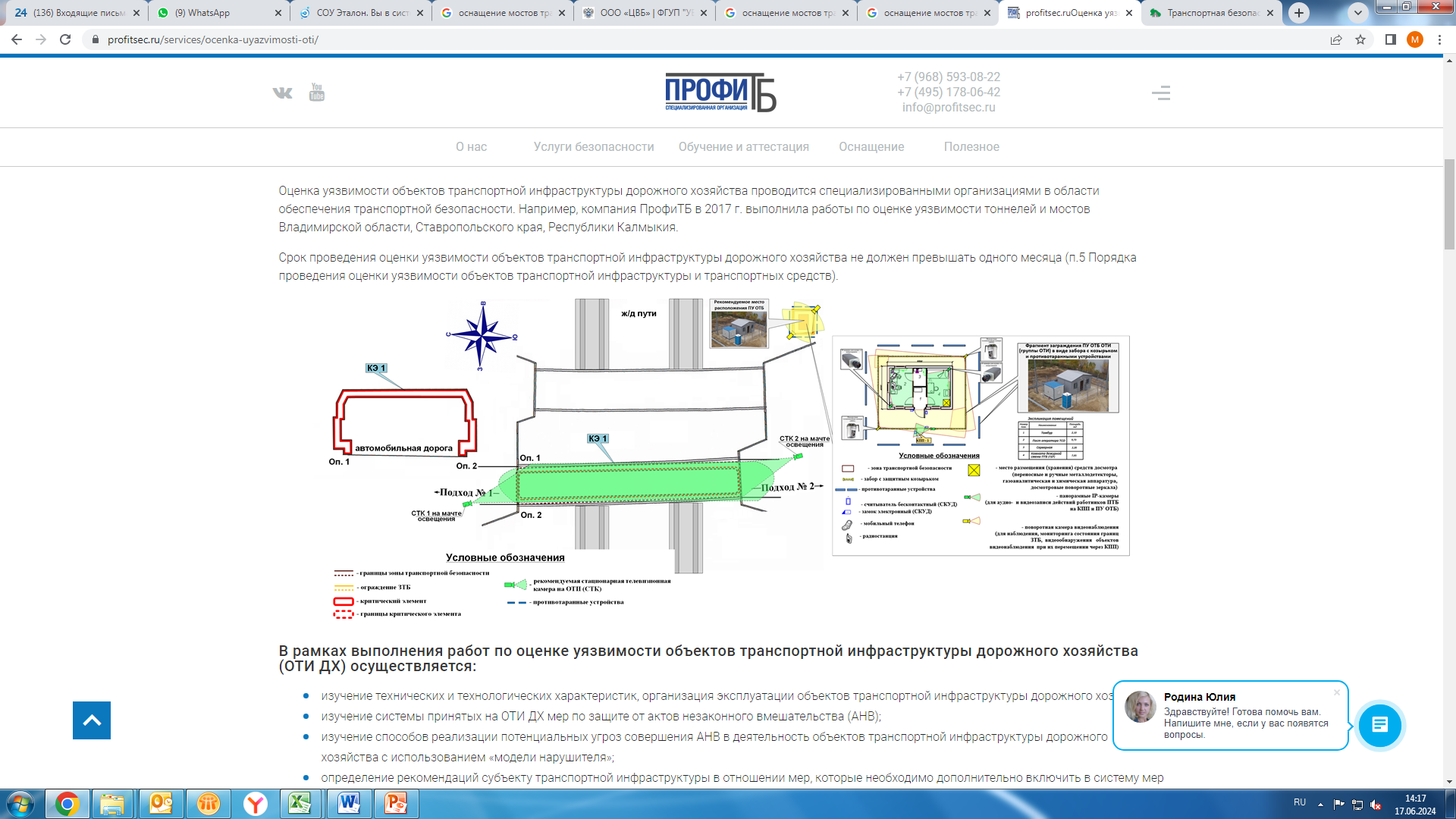 Схема границ зоны транспортной безопасности
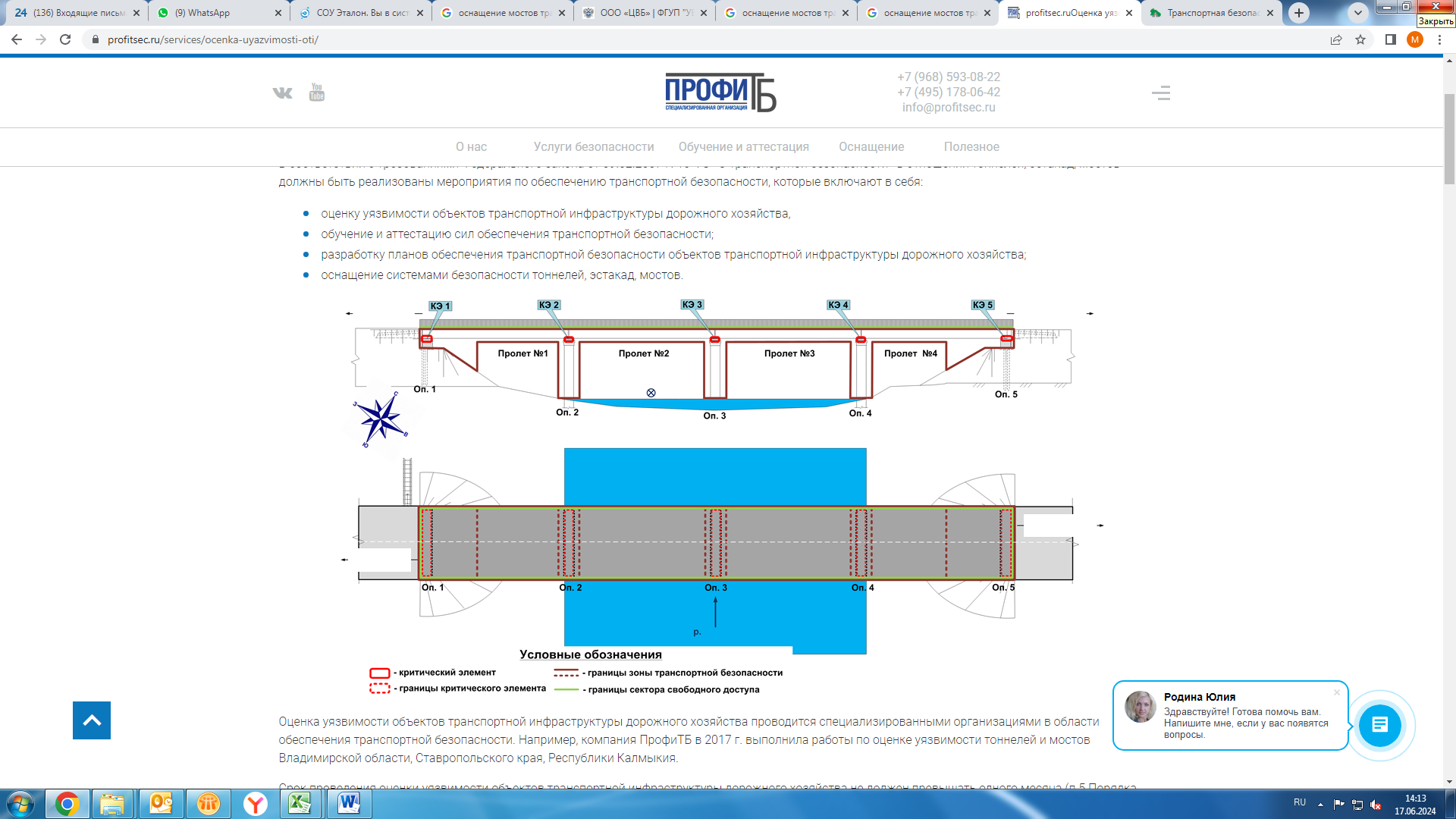 Приведение сооружений в нормативное состояние – первично
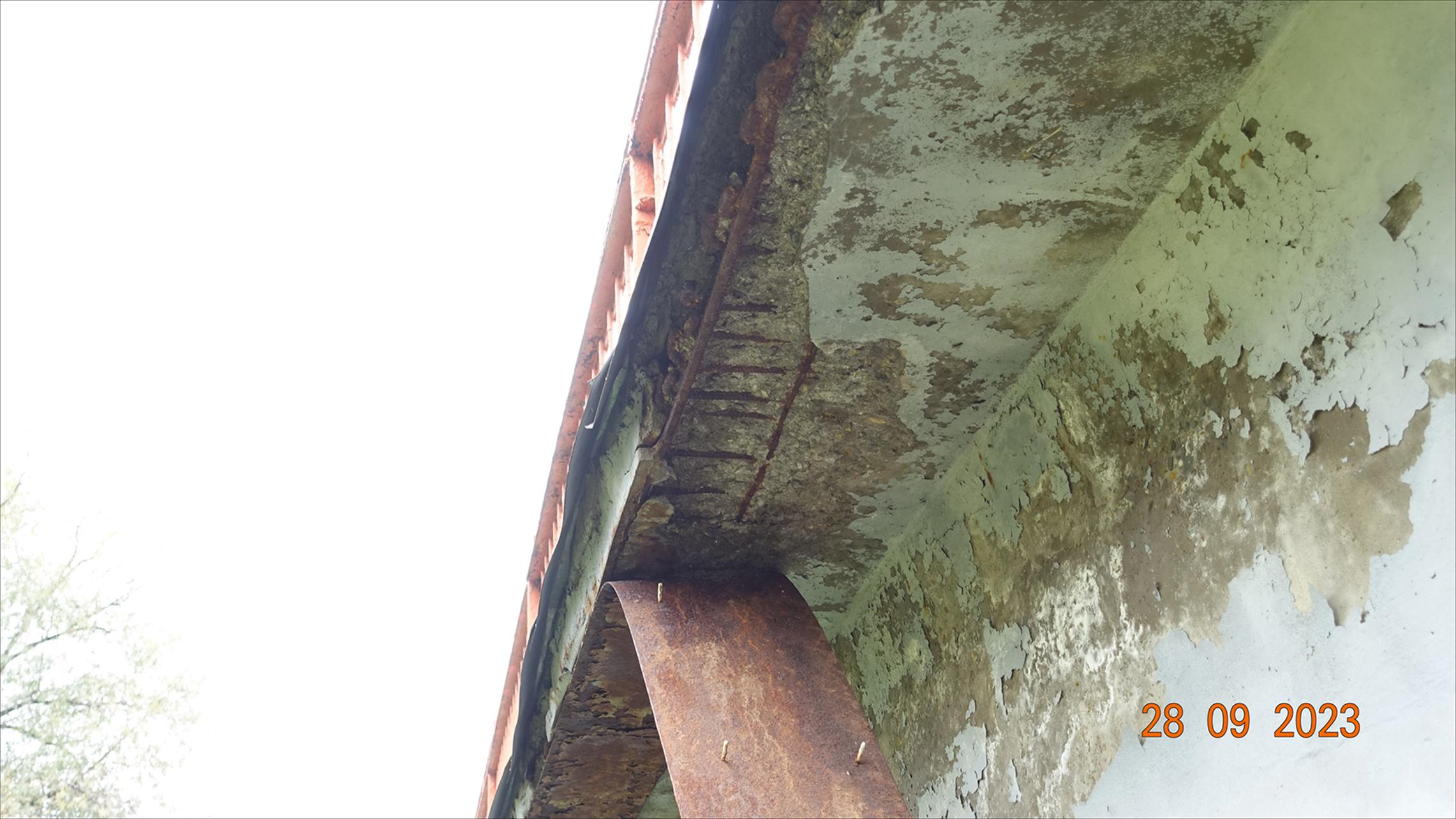 Приведение сооружений в нормативное состояние – первично
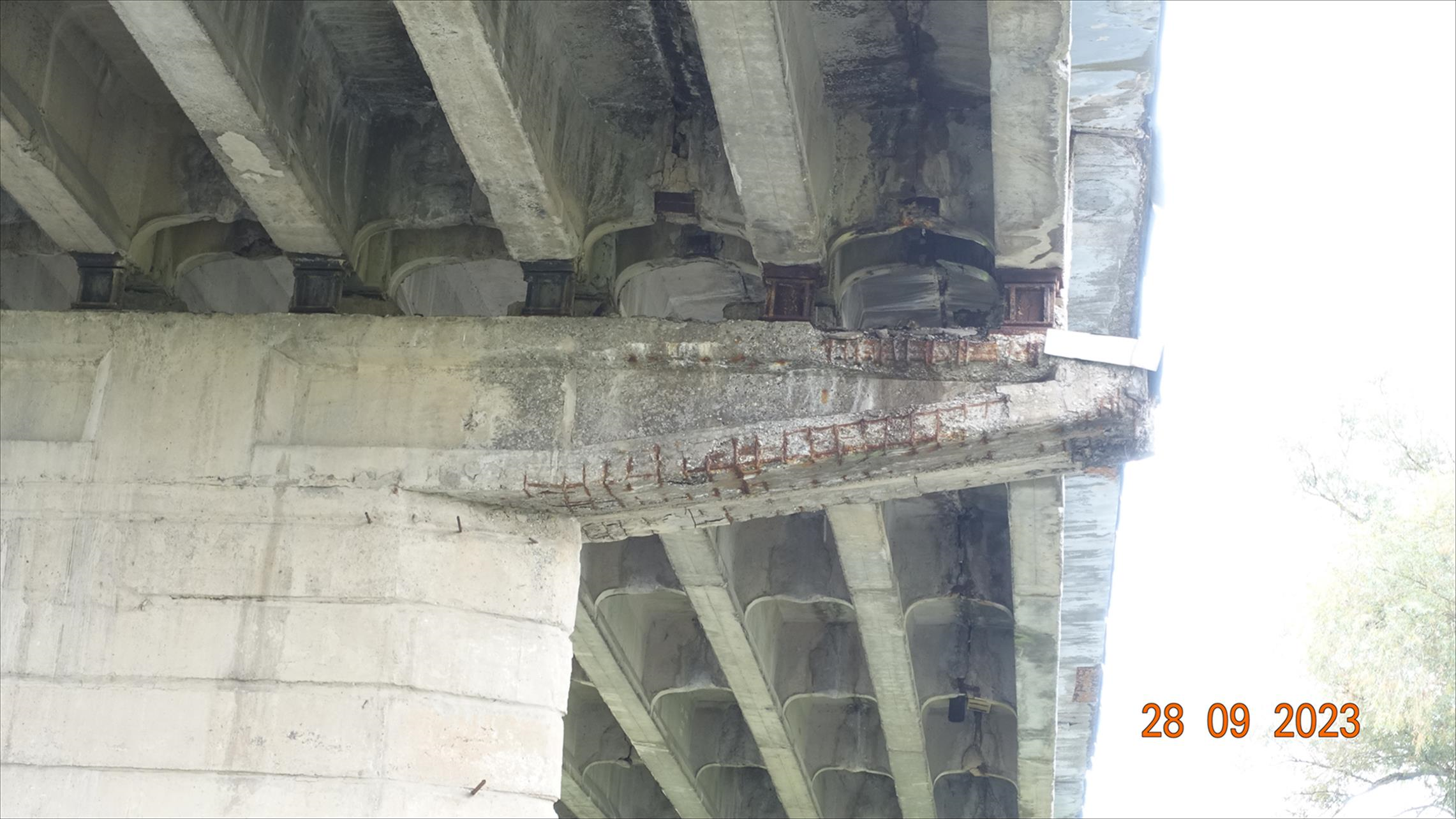 Согласно п.п. 7 п. 7 Требований по обеспечению транспортной безопасности, в том числе требования к антитеррористической защищенности объектов (территорий), учитывающие уровни безопасности для различных категорий объектов транспортной инфраструктуры дорожного хозяйства утверждённых постановлением Правительства Российской Федерации от 21 декабря 2020 г. № 2201: 


Субъект транспортной инфраструктуры обязан реализовать план обеспечения безопасности объекта поэтапно, не позднее 2 лет со дня присвоения категории объекту транспортной инфраструктуры;
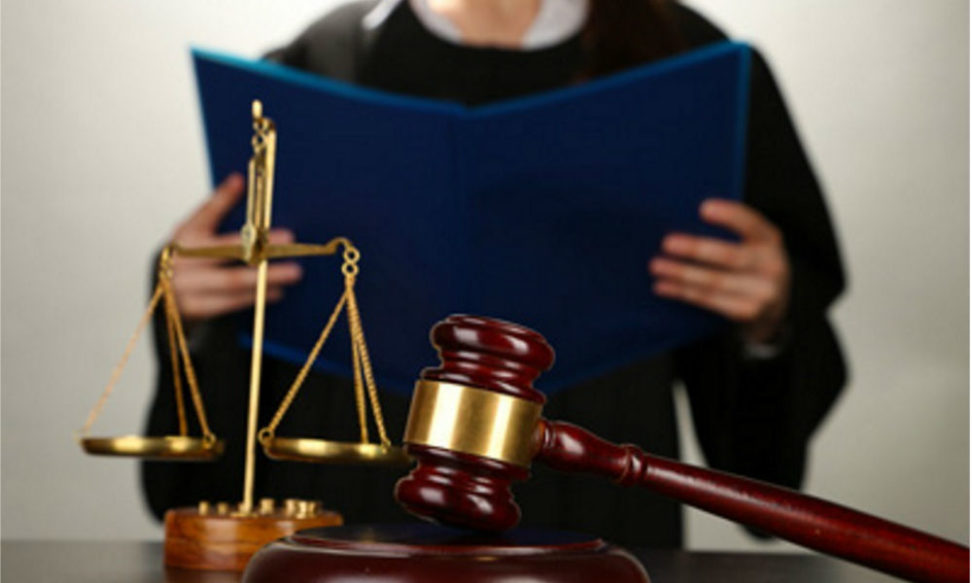 Помимо перечисленных факторов свои коррективы в очередность оснащения объектов могут внести сторонние организации. На сегодняшний день уже есть 2 решения суда, обязывающих ГКУ НСО ТУАД оснастить ОТИ 2 категории, расположенные в отдаленных районах Новосибирской области раньше 1 категории, расположенных на дороже регионального значения. 
Также в производстве находится 6 судебных процессов. После их завершения СТИ обязан будет переработать планы оснащения в соответствии с решениями Суда.
Пути решения проблемы низких темпов выполнения требований Законодательства:
Внести изменение в количество категорий т.к. по существу 1, 2 и 3 категории требуют оснащения схожим набором оборудования, незначительно отличающихся их функционалом и стоимостью. Предлагается разделить ОТИ протяженностью свыше 25 метров на подлежащие и не подлежащие оснащению;

 В виду сложившейся геополитической ситуации провести повторный процесс присвоения категория для определения объектов наиболее уязвимых к современным угрозам;

 Обязать СТИ при повторном присвоении категорий согласовывать с областными антитеррористическими комиссиями сведения направляемые в ФДА Росавтодор в целях определения фактической важности того или иного ОТИ для функционирования транспортного комплекса;

 Вместо параметра «Проектная пропускная способности», на сегодняшний день используемого при присвоении категории предлагается учитывать «Фактическую интенсивность движения» как параметр, наиболее точно передающий важность ОТИ
- Внести изменения в область применения Требований таким образом, чтобы распространить их лишь на объекты, возводимые в рамках выполнения работ по строительству и реконструкции, что, безусловно, положительно скажется на качестве оснащения т.к. спроектированные объекты будут отвечать всем Требованиям Законодательства и иметь высокий уровень антитеррористической защищенности с первого дня эксплуатации.
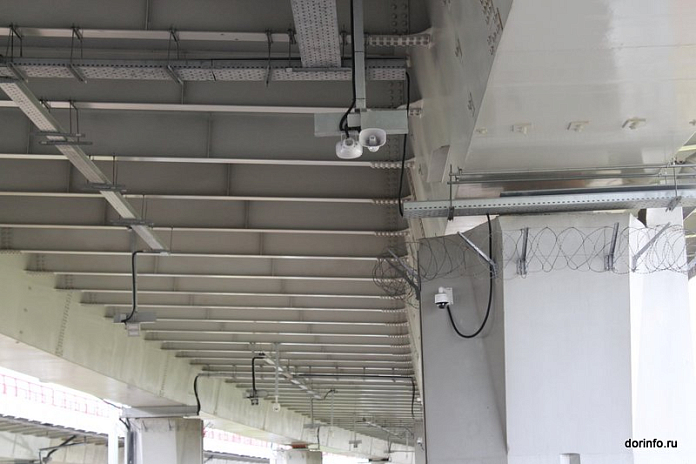 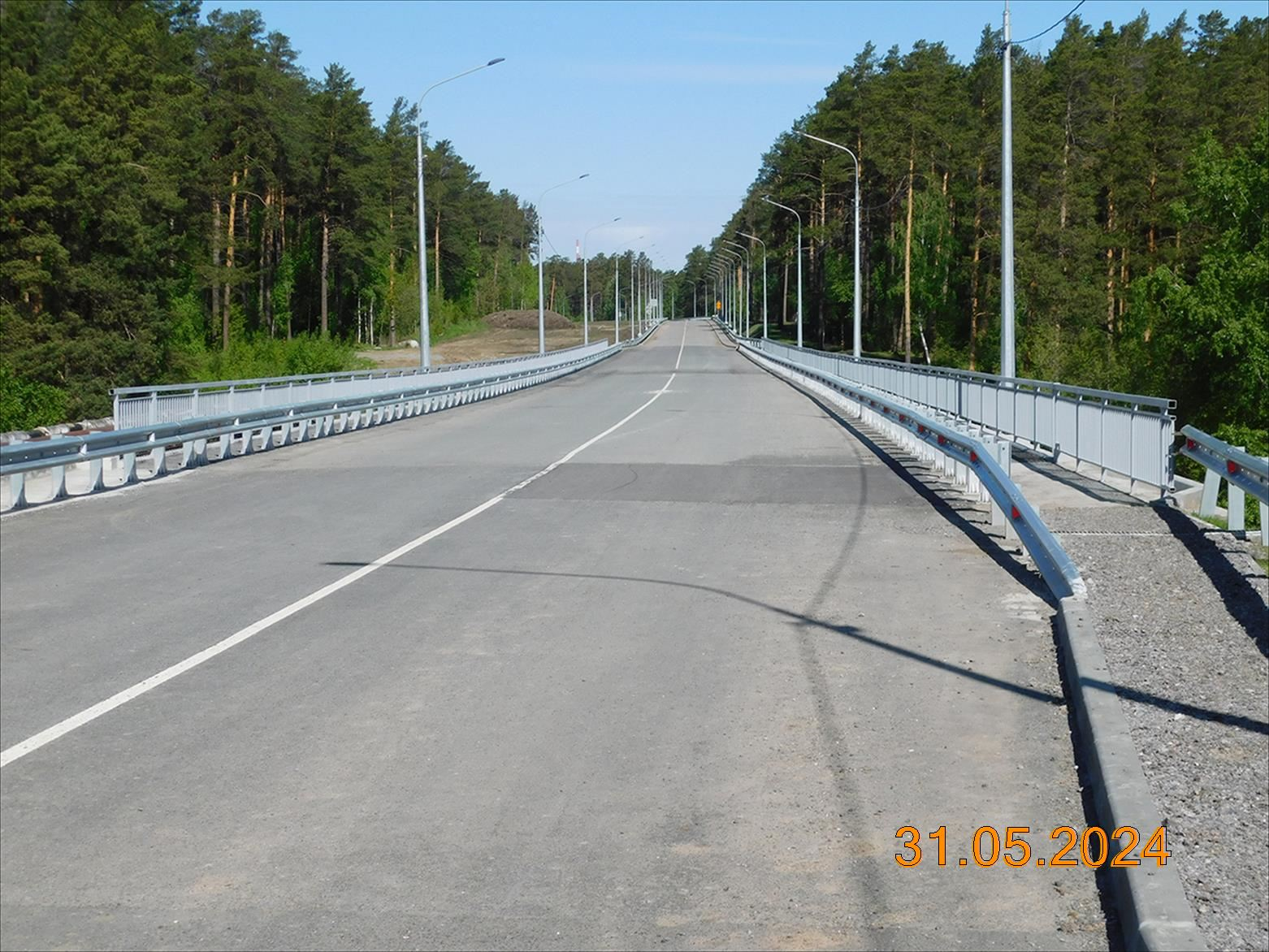 В случае принятия данных положений у субъектов транспортной инфраструктуры появится возможность сфокусировать доведенное финансирование на наиболее важные ОТИ, расположенные на основных транспортных магистралях.
Спасибо за внимание!